Veritas
Answering Causal Queries from Video Streaming Traces
Chandan Bothra*, Jianfei Gao*, Sanjay Rao, Bruno RibeiroPurdue University
*equal contribution
‹#›
Let’s stream some videos :)
YouFlix
‹#›
[Speaker Notes: YouFlix, What if Qs in N/W design?]
Let’s stream some videos :)
Network conditions
YouFlix
Quality
‹#›
[Speaker Notes: YouFlix, What if Qs in N/W design?]
What if Qs in a video streaming system
Network conditions
Quality
YouFlix
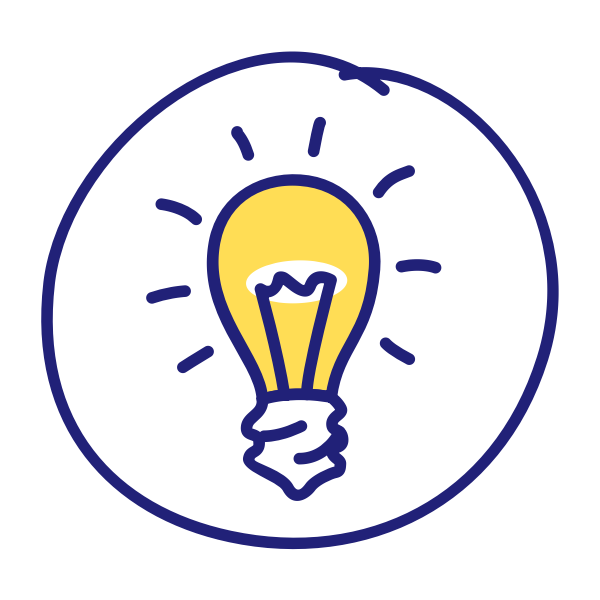 What if?
‹#›
What if Qs in a video streaming system
Network conditions
Quality
YouFlix
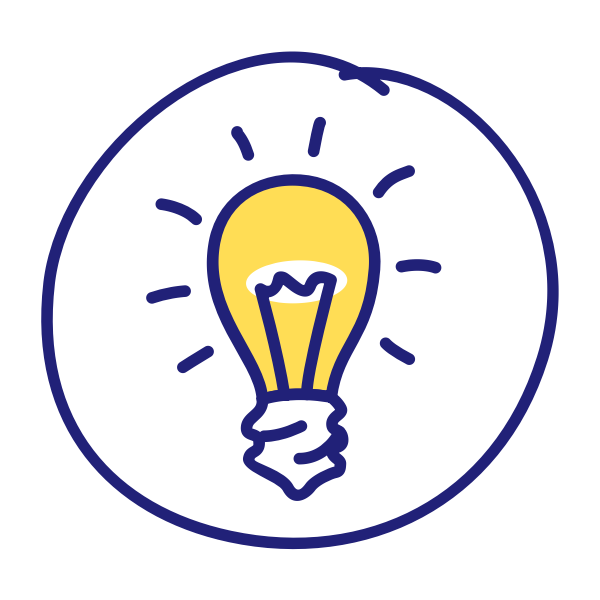 Use different ABR algorithm?
Stream higher quality 4K videos?
Reduce the buffer size?
What if?
‹#›
What happens today?
‹#›
[Speaker Notes: What happens today?* Trace driven simulations: using collected data from past sessions. [directly use past data.]	* Suffer from biases due to hidden confounder.* RCTs:	* Biases due 	 Why do they fall short?Can;t answer questions What this paper is about?* Answering what-if Qs accurately without using RCTs.
*]
What happens today?
Trace driven simulations
Use data collected from past sessions.
Suffers from biases due to hidden confounders.
‹#›
[Speaker Notes: What happens today?* Trace driven simulations: using collected data from past sessions. [directly use past data.]	* Suffer from biases due to hidden confounder.* RCTs:	* Biases due 	 Why do they fall short?Can;t answer questions What this paper is about?* Answering what-if Qs accurately without using RCTs.
*]
What happens today?
Trace driven simulations
Use data collected from past sessions.
Suffers from biases due to hidden confounders.
Randomized Control Trials (RCTs)
Gold standard to answer what-if Qs.
Affects performance of live users.
‹#›
[Speaker Notes: What happens today?* Trace driven simulations: using collected data from past sessions. [directly use past data.]	* Suffer from biases due to hidden confounder.* RCTs:	* Biases due 	 Why do they fall short?Can;t answer questions What this paper is about?* Answering what-if Qs accurately without using RCTs.
*]
Our contributions
‹#›
[Speaker Notes: Why is it interpretable? Traces to run emulation, model HMM ...]
Our contributions
Veritas: Accurately answering what-if questions without RCTs
Focus on video streaming
‹#›
[Speaker Notes: Why is it interpretable? Traces to run emulation, model HMM ...]
Our contributions
Veritas: Accurately answering what-if questions without RCTs
Focus on video streaming.
Principled framework that tackles causal reasoning
Reasoning about interventions (changes) to the system.
Simplify complex task leveraging domain specific insights.
‹#›
[Speaker Notes: Why is it interpretable? Traces to run emulation, model HMM ...]
Our contributions
Veritas: Accurately answering what-if questions without RCTs
Focus on video streaming
Principled framework that tackles causal reasoning
Reasoning about interventions (changes) to the system.
Simplify complex task leveraging domain specific insights. 
Veritas achieves lower error (0.022%) than Baseline and CausalSim (3-4%) 
Baseline: Widely used approach for trace-driven simulation.
CausalSim [NSDI 23]: Recent causal inference approach that needs RCT training data.
‹#›
[Speaker Notes: Why is it interpretable? Traces to run emulation, model HMM ...]
What are the challenges in video streaming?
‹#›
Challenge #1: Network Bandwidth is a confounder
‹#›
[Speaker Notes: Not monotonic relationship.]
Challenge #1: Network Bandwidth is a confounder
Larger chunk sizes may have smaller download times in observed data.

Adaptive bitrate (ABR) algorithms pick higher qualities when network conditions better.
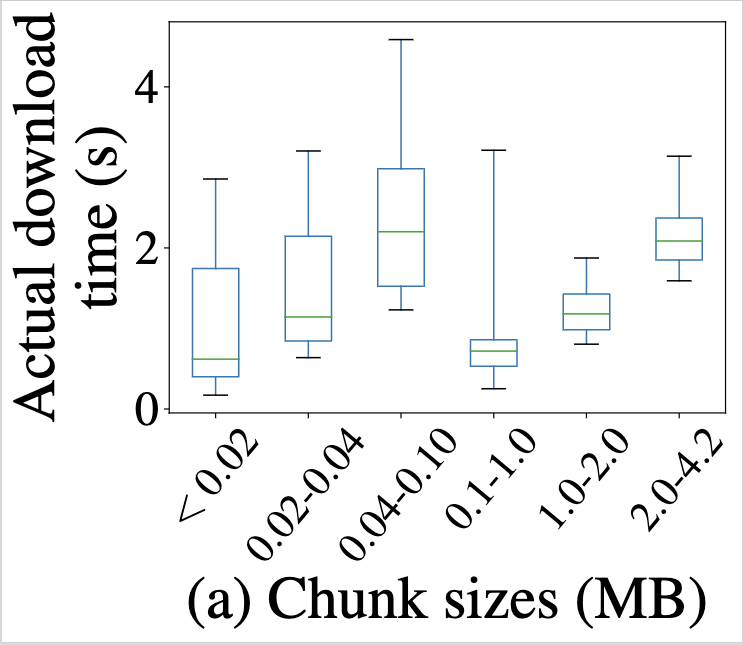 ‹#›
[Speaker Notes: Not monotonic relationship.]
Challenge #2: TCP state is a confounder
‹#›
[Speaker Notes: Look up TCP version… Property of RTT factor…]
Challenge #2: TCP state is a confounder
Observed throughput may not reflect intrinsic network bandwidth (INB)
Depends on
Size
TCP State
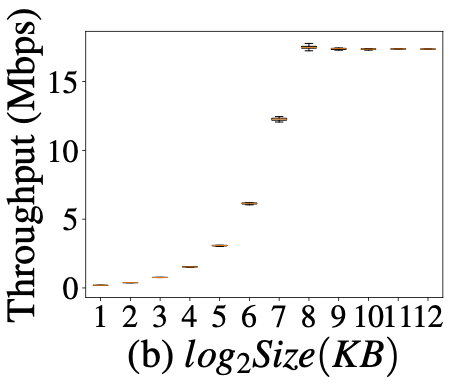 ‹#›
[Speaker Notes: Look up TCP version… Property of RTT factor…]
Challenge #3: Cascading effects in video streaming…
Deployment
What if?
‹#›
[Speaker Notes: Remove low and high; observed in  deployment; what if Q?]
Challenge #3: Cascading effects in video streaming…
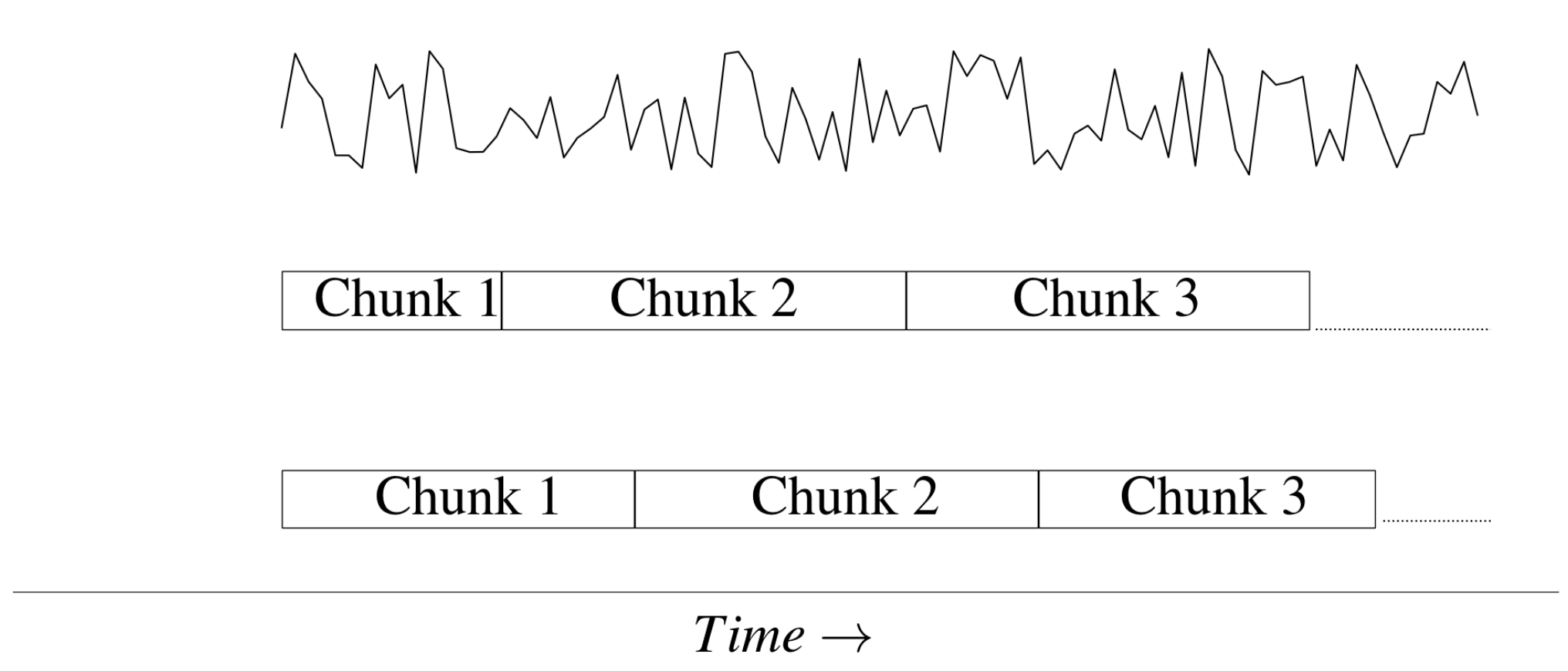 Intrinsic Network Bandwidth (INB)
Deployment
What if?
‹#›
[Speaker Notes: Remove low and high; observed in  deployment; what if Q?]
Challenge #3: Cascading effects in video streaming…
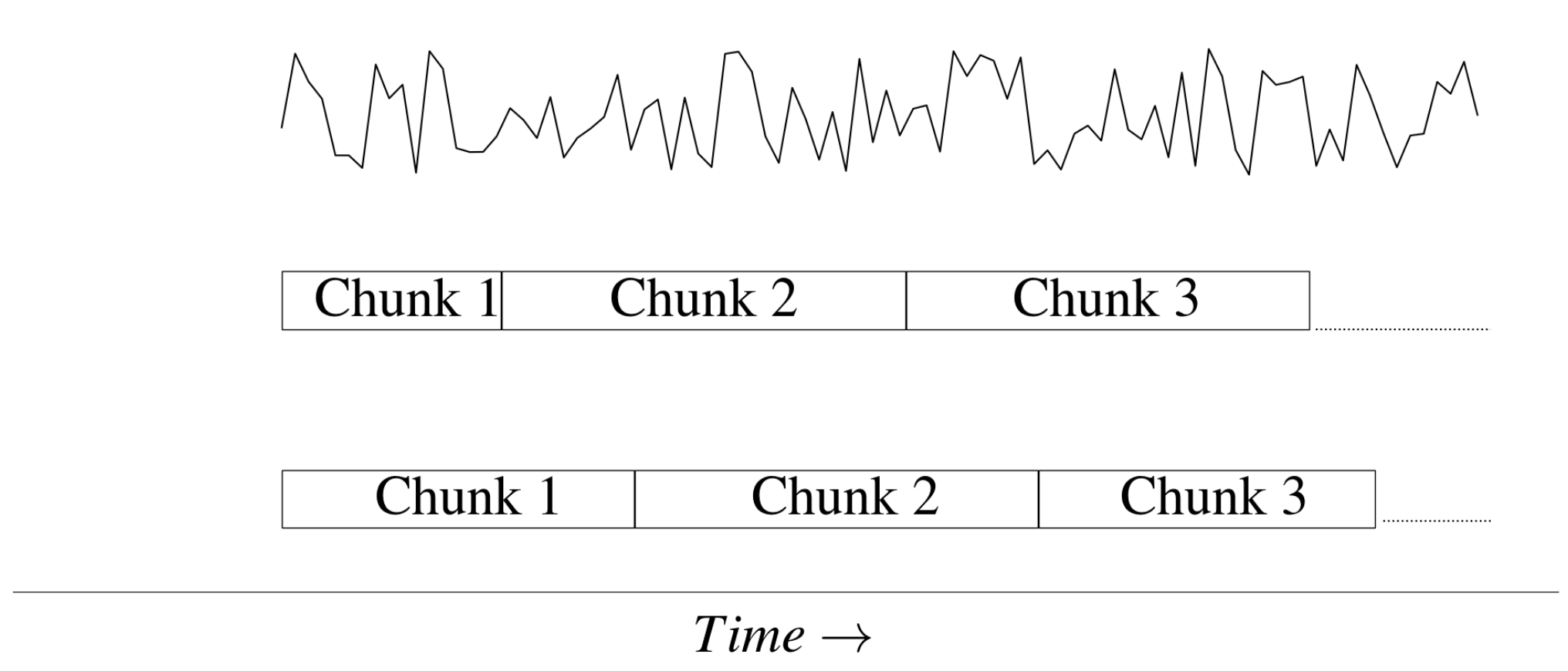 Intrinsic Network Bandwidth (INB)
Deployment
What if?
‹#›
[Speaker Notes: Remove low and high; observed in  deployment; what if Q?]
Challenge #3: Cascading effects in video streaming…
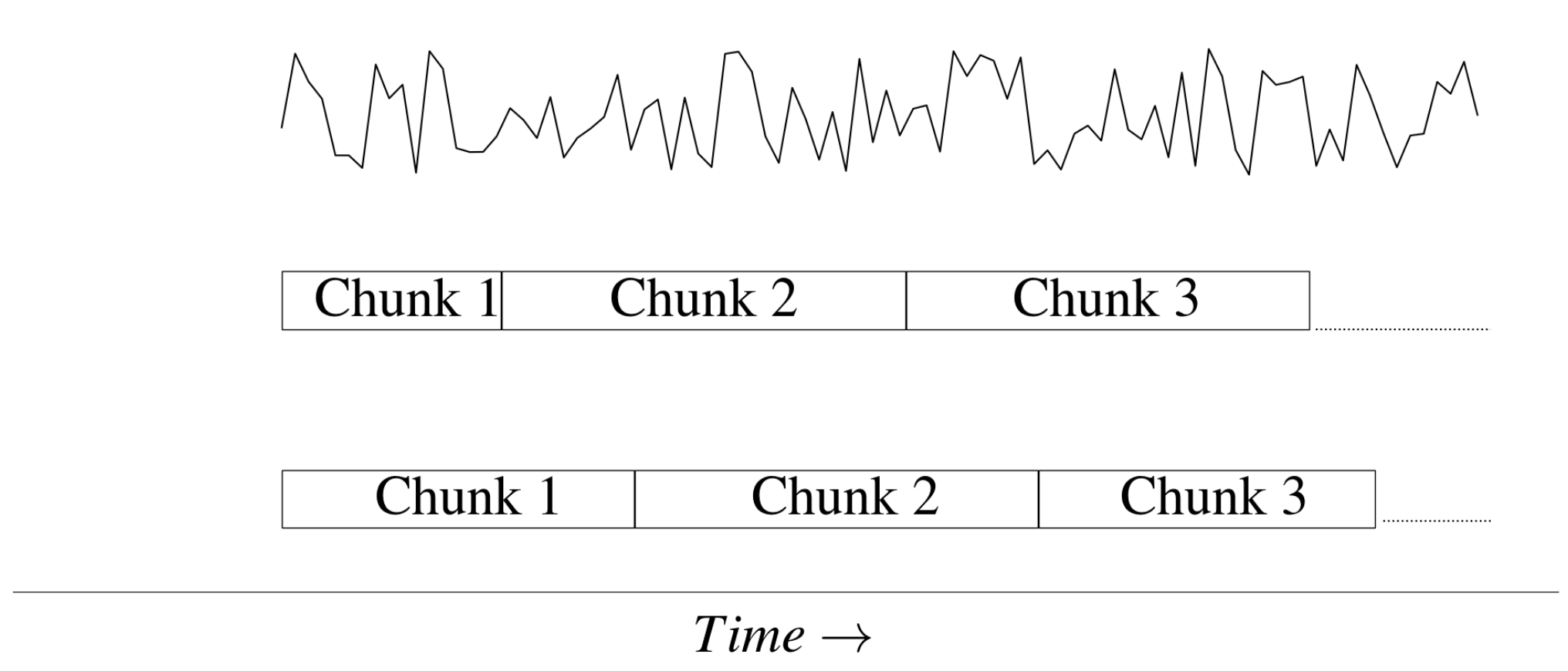 Intrinsic Network Bandwidth (INB)
Deployment
What if?
Change in quality of single chunk affects the properties of all succeeding chunks.
‹#›
[Speaker Notes: Remove low and high; observed in  deployment; what if Q?]
Modeling video streaming…
‹#›
Modeling video streaming…
Buffer (Be )
Buffer (Bs )
n
n
Chunk Size (Sn)
Download time (Dn)
Observed variables for nth chunk
Observed throughput (Yn)
‹#›
Modeling video streaming…
Buffer (Be )
Buffer (Bs )
Buffer (Be )
n
n
n
Chunk Size (Sn)
……
Download time (Dn)
Download time (Dn-1)
Chunk ‘n’
Observed variables for the preceding chunks…
Observed throughput (Yn)
Observed throughput (Yn-1)
‹#›
Goal: Infer Intrinsic Network Bandwidth (Hidden)
INB, Ce
INB, Ce
INB, Cs
n
n-1
n
Buffer (Be )
Buffer (Be )
Buffer (Bs )
n-1
n
n
Chunk Size (Sn)
Download time (Dn)
Download time (Dn-1)
Shaded: Observed
Unshaded: Hidden
Observed throughput (Yn)
Observed throughput (Yn-1)
‹#›
Complex dependency graph makes inference hard.
INB, Ce
INB, Ce
INB, Cs
n-1
n
n
Buffer (Be )
Buffer (Bs )
Buffer (Be )
n-1
n
n
Chunk Size (Sn)
TCP state (We )
Download time (Dn)
n-1
Download time (Dn-1)
TCP state (Ws )
TCP state (We )
n
n
Shaded: Observed
Unshaded: Hidden
Observed throughput (Yn)
Observed throughput (Yn-1)
‹#›
[Speaker Notes: Add arrows from TCP states…Causal graph: inference hard. Crucial decision to observe TCP state variables at start of each chunk…]
Key insight: observing TCP state simplifies inference
INB, Ce
INB, Ce
INB, Cs
n-1
n
n
Buffer (Be )
Buffer (Bs )
Buffer (Be )
n-1
n
n
Chunk Size (Sn)
TCP state (We )
Download time (Dn)
n-1
Download time (Dn-1)
TCP state (Ws )
TCP state (We )
n
n
Shaded: Observed
Unshaded: Hidden
Observed throughput (Yn)
Observed throughput (Yn-1)
‹#›
*TCP state and buffer size at end of chunk download can be logged but Veritas does not log it.
[Speaker Notes: Add arrows from TCP states…Causal graph: inference hard. Crucial decision to observe TCP state variables at start of each chunk…]
Why is observing TCP state useful?
INB, Ce
INB, Ce
INB, Cs
n-1
n
n
Buffer (Be )
Buffer (Bs )
Buffer (Be )
n-1
n
n
Chunk Size (Sn)
TCP state (We )
Download time (Dn)
n-1
Download time (Dn-1)
TCP state (Ws )
TCP state (We )
n
n
d-separates past and future
Shaded: Observed
Unshaded: Hidden
Observed throughput (Yn)
Observed throughput (Yn-1)
‹#›
[Speaker Notes: Add arrows from TCP states…Causal graph: inference hard. Crucial decision to observe TCP state variables at start of each chunk…
Resulting graph satisfies d-separation property which simplifies the causal task.]
Veritas: Design Details
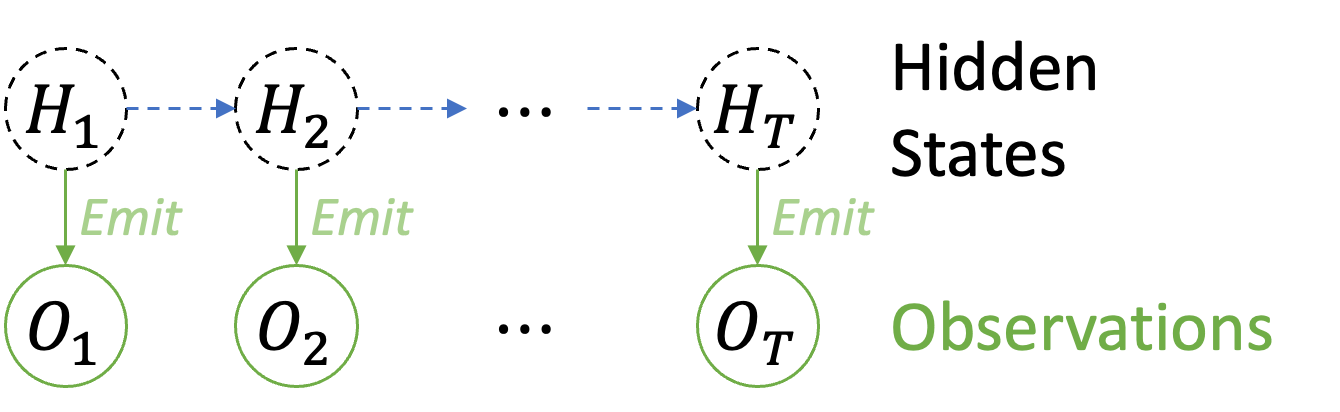 Hidden states: INB time series across chunks
Partially observed hidden states: Chunks sizes, TCP states, etc.
Observed variable: observed throughput.

Domain specific emission model relates the Capacity, chunk size, TCP state to the observed throughput.
‹#›
[Speaker Notes: Design details: a traditional variant of HMM..,]
Veritas: Answering causal queries
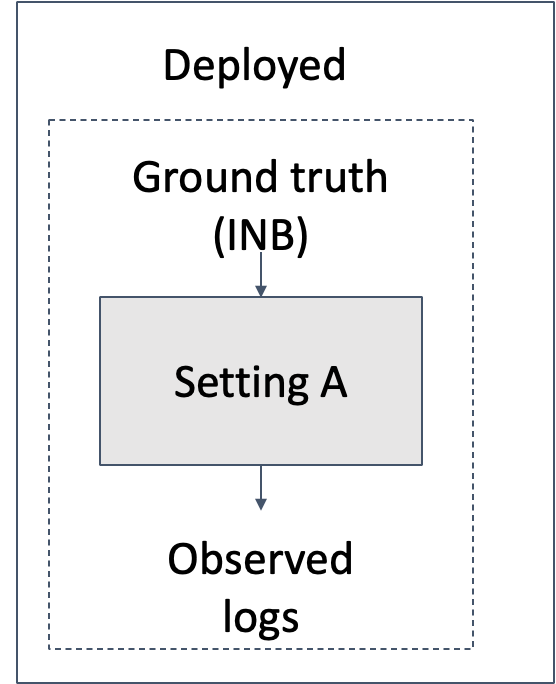 ‹#›
Veritas: Answering causal queries
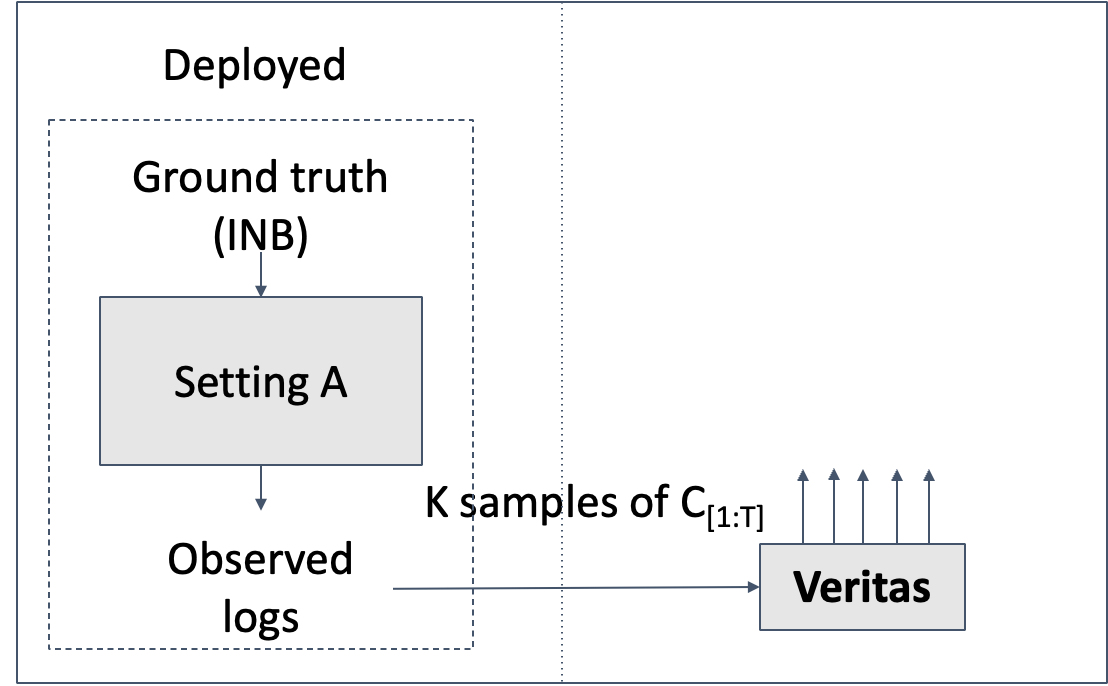 ‹#›
Veritas: Answering causal queries
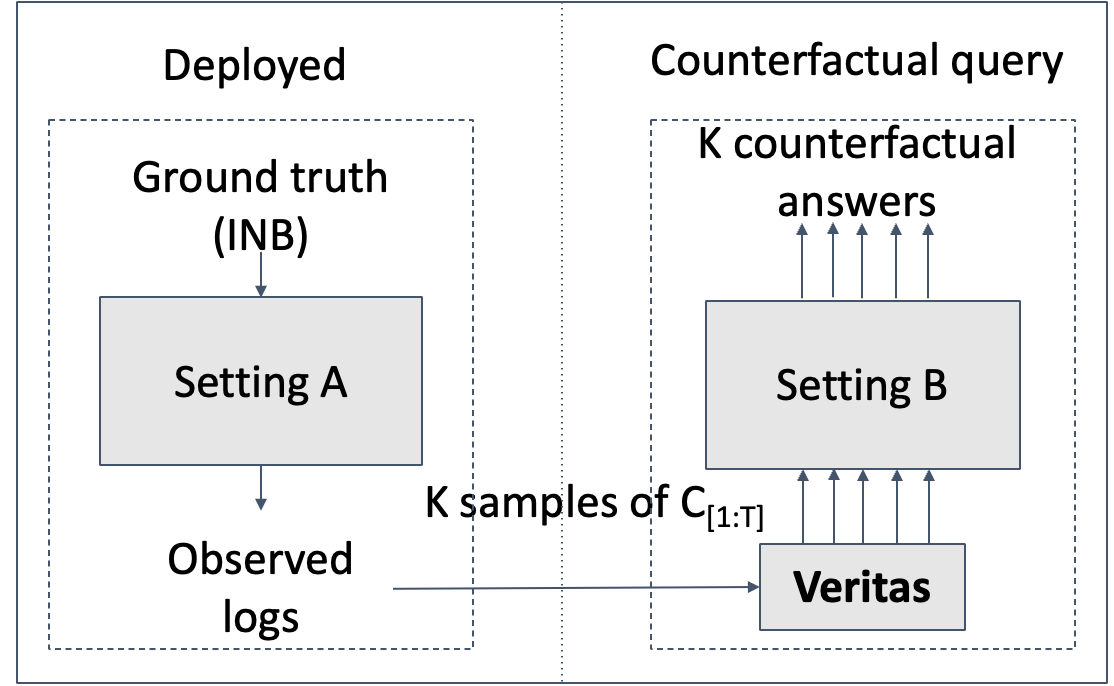 ‹#›
[Speaker Notes: WHy not CS2p?]
Illustrating Veritas in action
Intrinsic Network Bandwidth (INB): FCC trace emulated using Mahimahi. 
Baseline: Widely used trace driven approach using observed throughput of chunks.
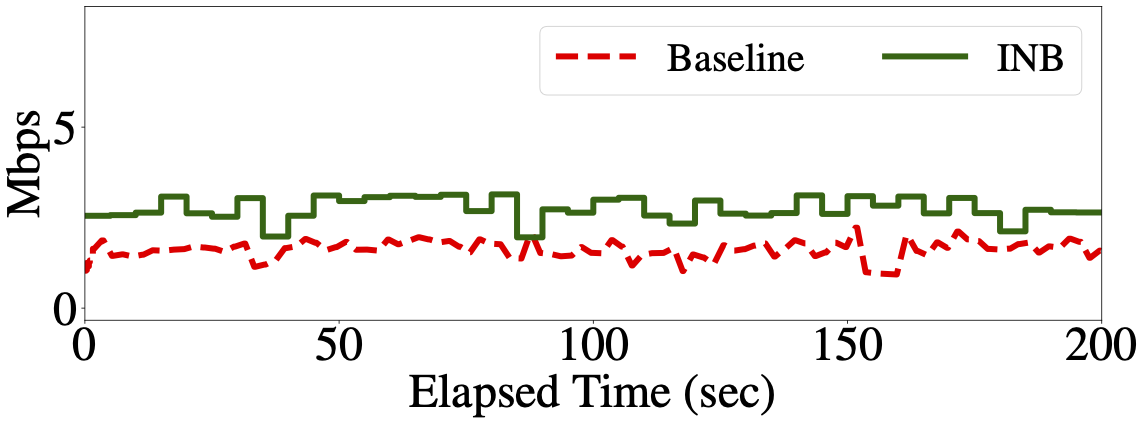 ‹#›
Illustrating Veritas in action
Veritas: Multiple samples account for uncertainty in inference.
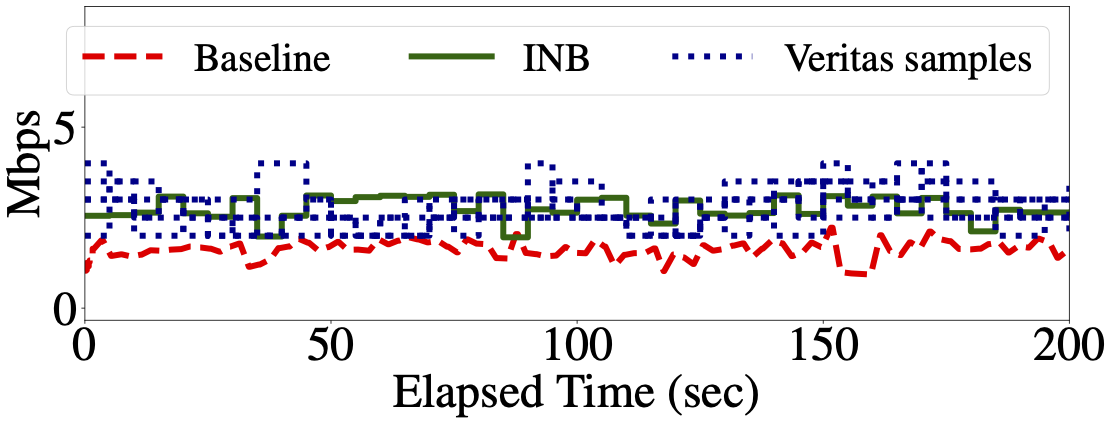 ‹#›
[Speaker Notes: Uncertainty of model or network?]
What if Q: change from low quality to high quality?
‹#›
What if Q: change from low quality to high quality?
Ground Truth: Emulate true Intrinsic Network Bandwidth (INB) trace.
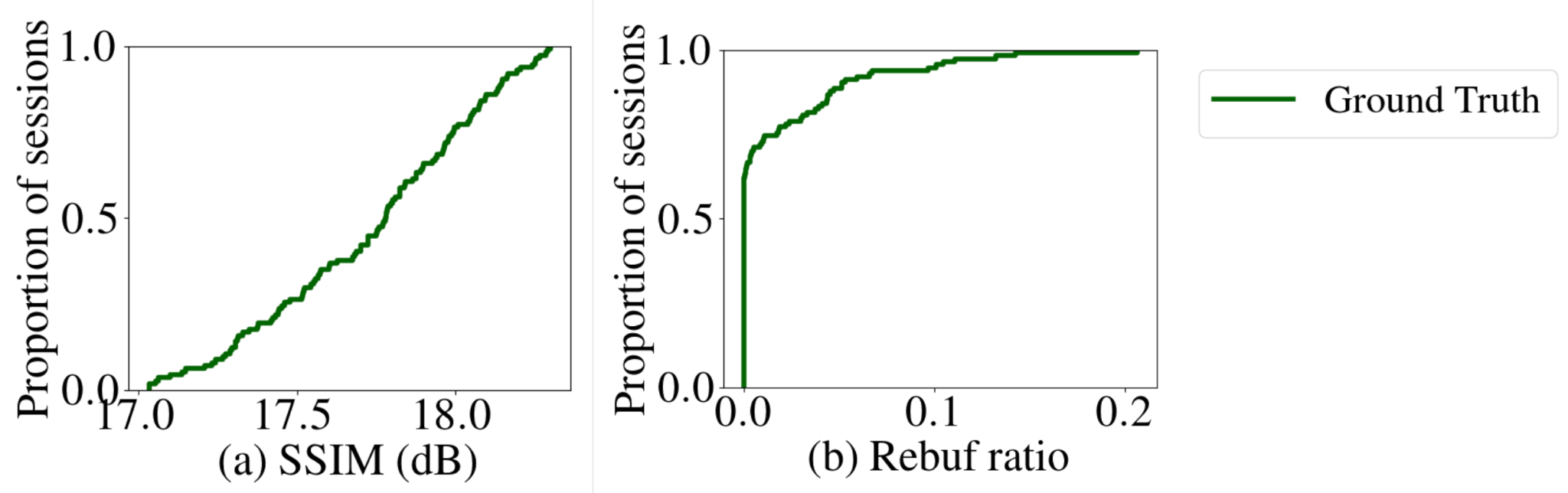 ‹#›
What if Q: change from low quality to high quality?
Ground Truth: Emulate true Intrinsic Network Bandwidth (INB) trace.
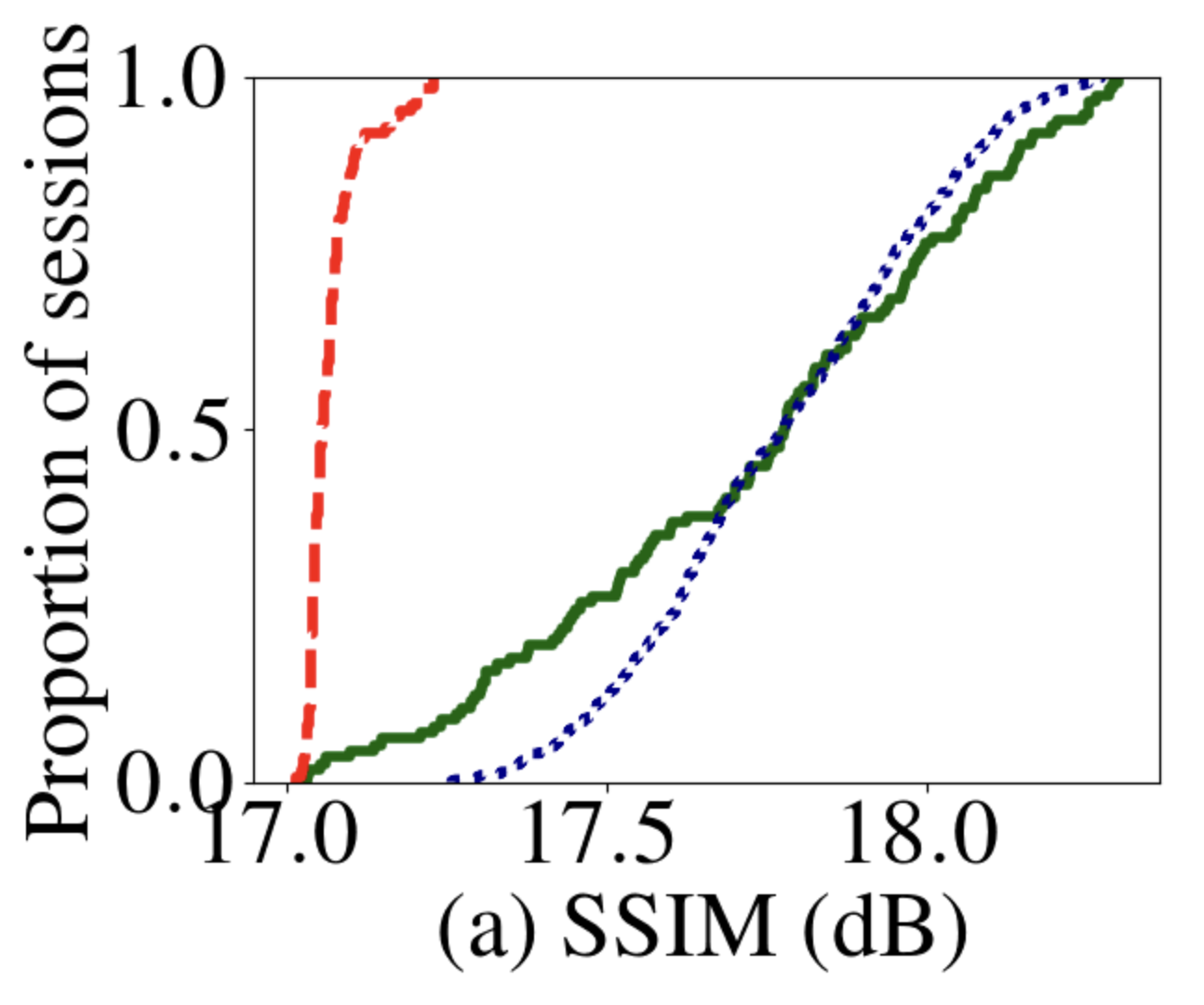 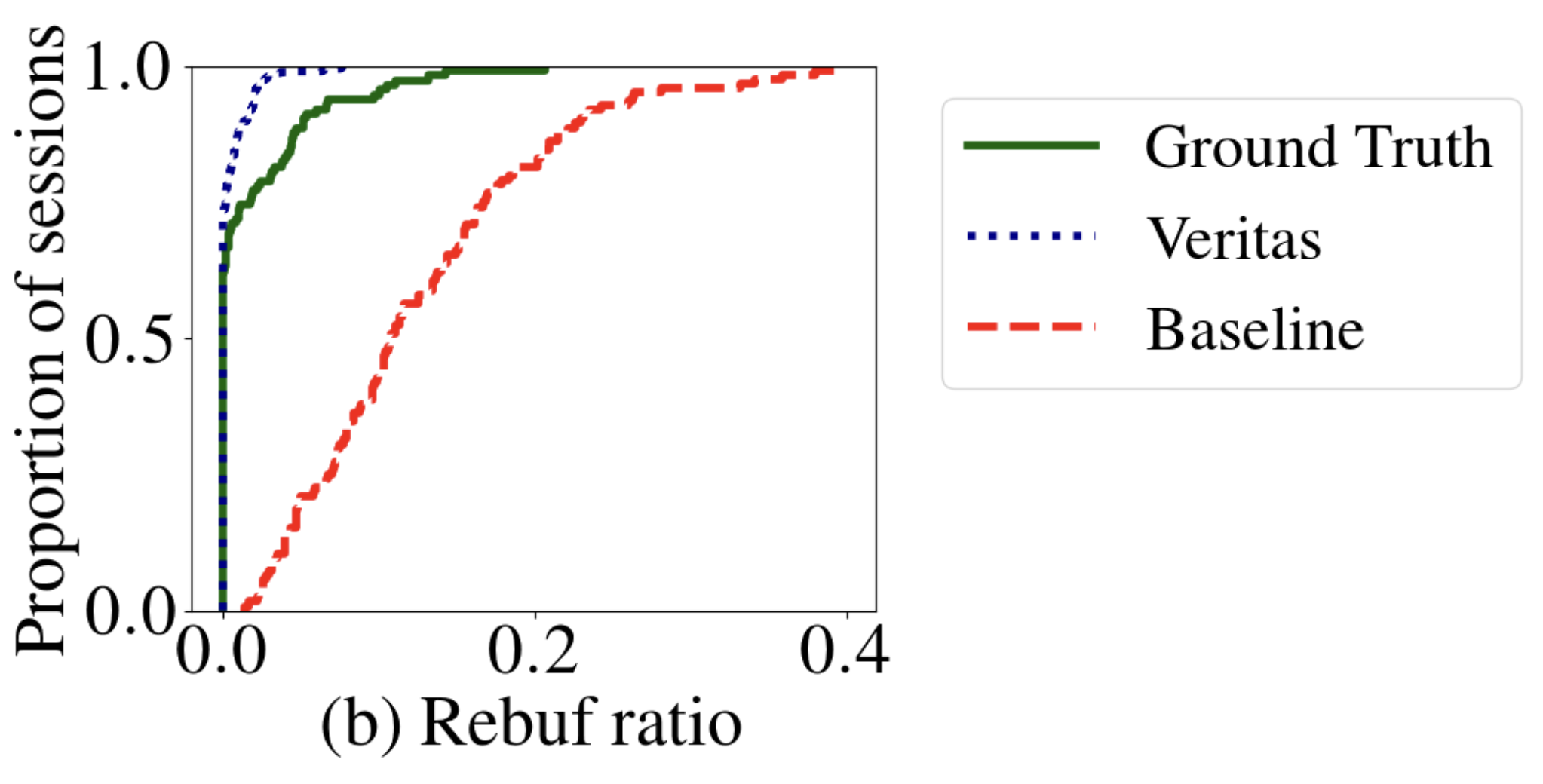 Veritas (0.022% error) much closer to ground truth than Baseline (~3% error).
‹#›
Veritas vs. CausalSim (NSDI 2023)
‹#›
Veritas vs. CausalSim (NSDI 2023)
CausalSim
Requires RCT training data.
Veritas
Does not require RCT training data.
‹#›
Veritas vs. CausalSim (NSDI 2023)
CausalSim
Requires RCT training data
Given RCT data from 2 ABR algorithms can answer questions about third.
Veritas
Does not require RCT training data.
Only needs data from one ABR algorithm.
‹#›
Veritas vs. CausalSim (NSDI 2023)
CausalSim
Requires RCT training data
Given RCT data from 2 ABR algorithms can answer questions about third.
Cannot answer questions outside the scope of the RCT.
Veritas
Does not require RCT training data.
Only needs data from one ABR algorithm 
Can answer wider range of what-if questions. E.g.:
Change of buffer size.
Change of video quality.
‹#›
What if Q: change from low quality to high quality?
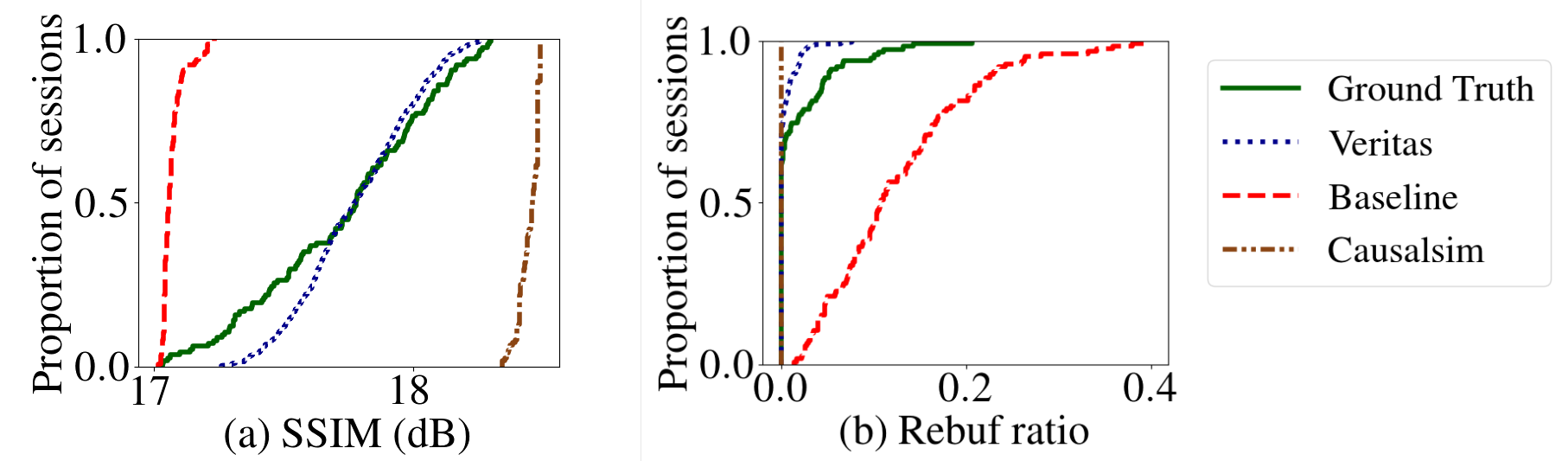 Veritas  (0.022% error) much closer to ground truth than CausalSim (~4% error).
‹#›
Conclusion
Novel framework for causal inference without using RCT data.
Simply causal inference by observing TCP state.
‹#›
Conclusion
Novel framework for causal inference without using RCT data.
Simply causal inference by observing TCP state.
Veritas answers wide range of causal queries:
Change of ABR, change of qualities, change of buffer size, etc.
Veritas median error < 0.022% compared to 3-4% error for Baseline and CausalSim.
Real world validations on Puffer testbed (details in paper).
‹#›
Conclusion
Novel framework for causal inference without using RCT data.
Simply causal inference by observing TCP state.
Veritas answers wide range of causal queries:
Change of ABR, change of qualities, change of buffer size, etc.
Veritas median error < 0.022% compared to 3-4% error for Baseline and CausalSim.
Real world validations on Puffer testbed (details in paper).
Artifact available at: https://github.com/Purdue-ISL/Veritas
‹#›
Thank you!
Contact: cbothra@purdue.edu
‹#›
Back-up slides
Q/A
‹#›
What if: change buffer from 15s to 5s?
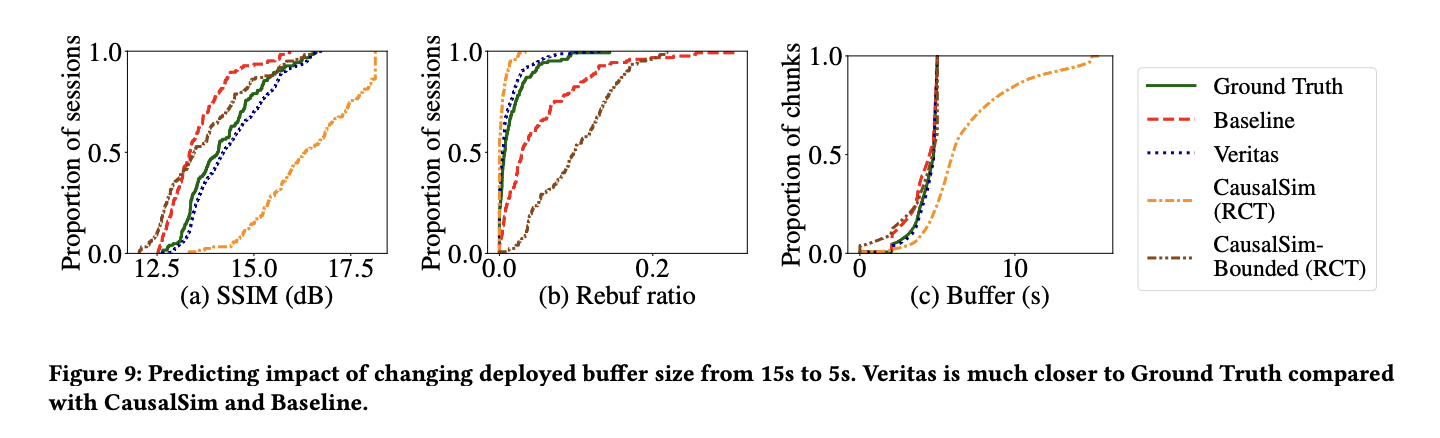 ‹#›
What if change ABR?
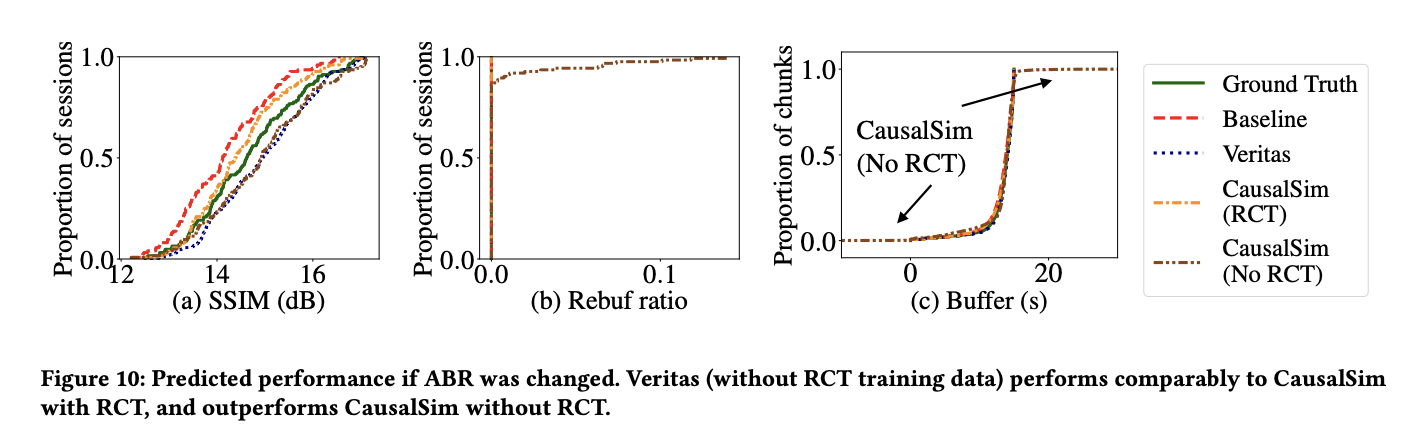 ‹#›
What if: Puffer?
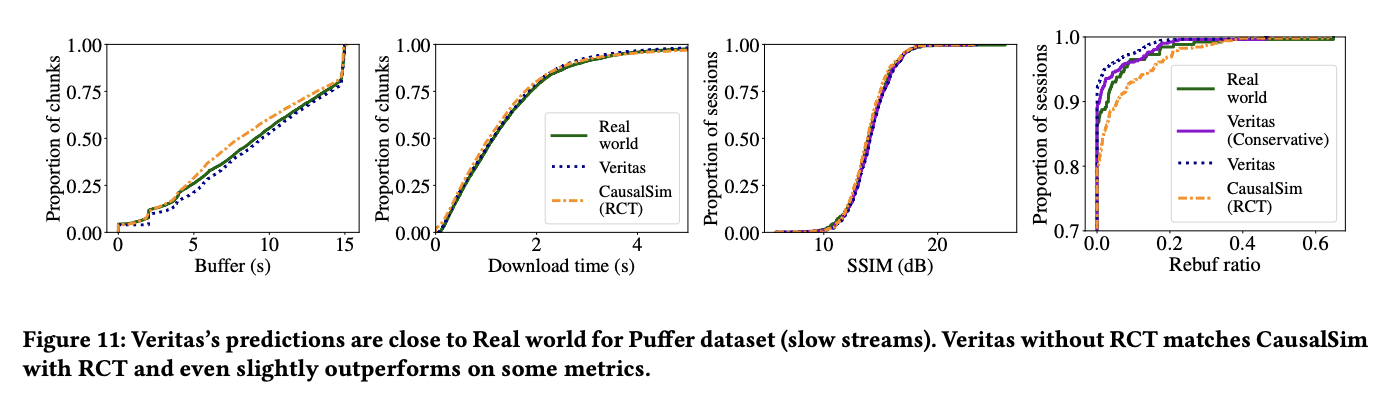 ‹#›